High Level Controlsfor the XFEL
Raimund Kammering
for the HLC team
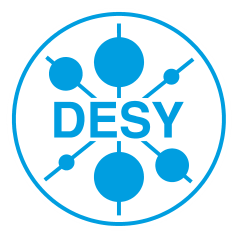 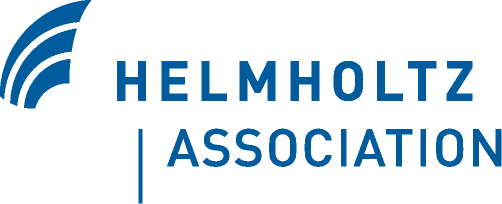 Outline
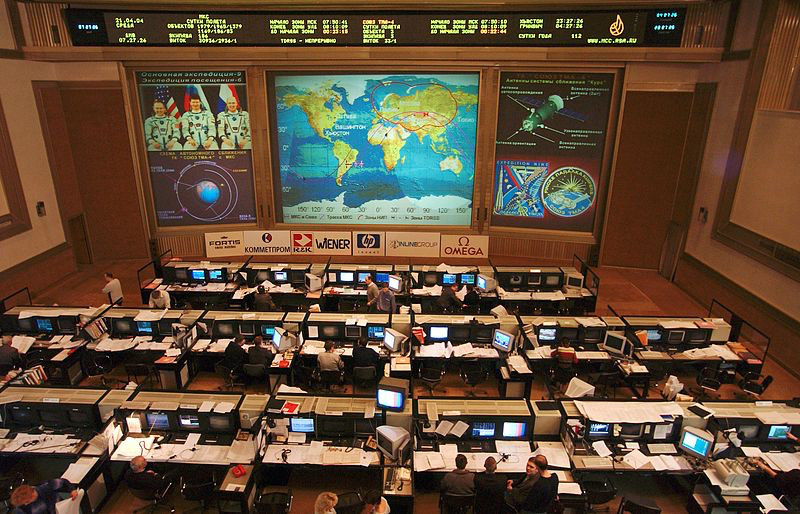 What's High Level Controls The need for a High Level View


High Level Control ConceptsArchitecture, Development and Testing


Summary and Status Be ready at the right point of time
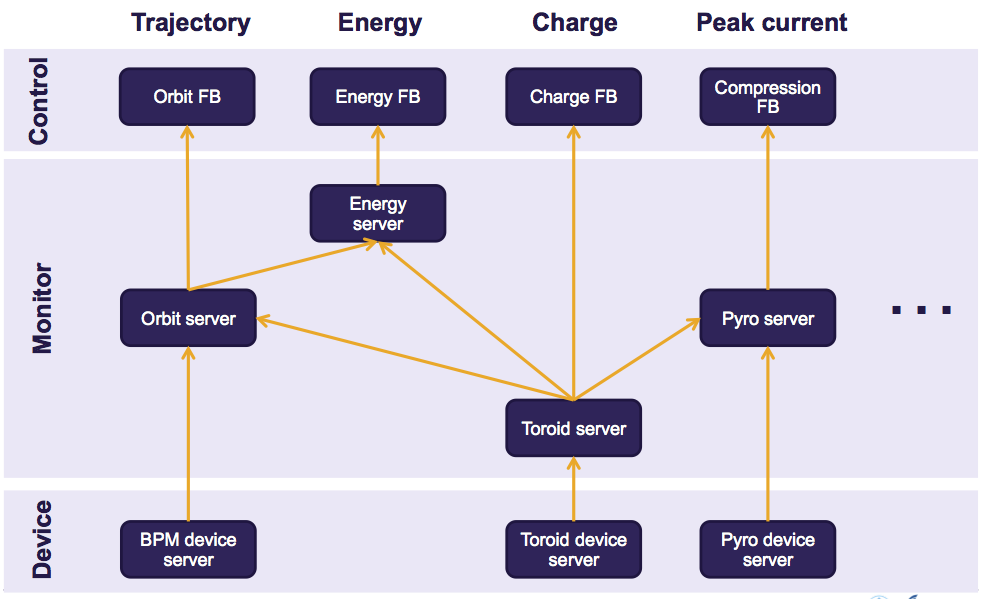 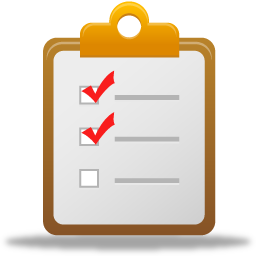 The need for a High Level View
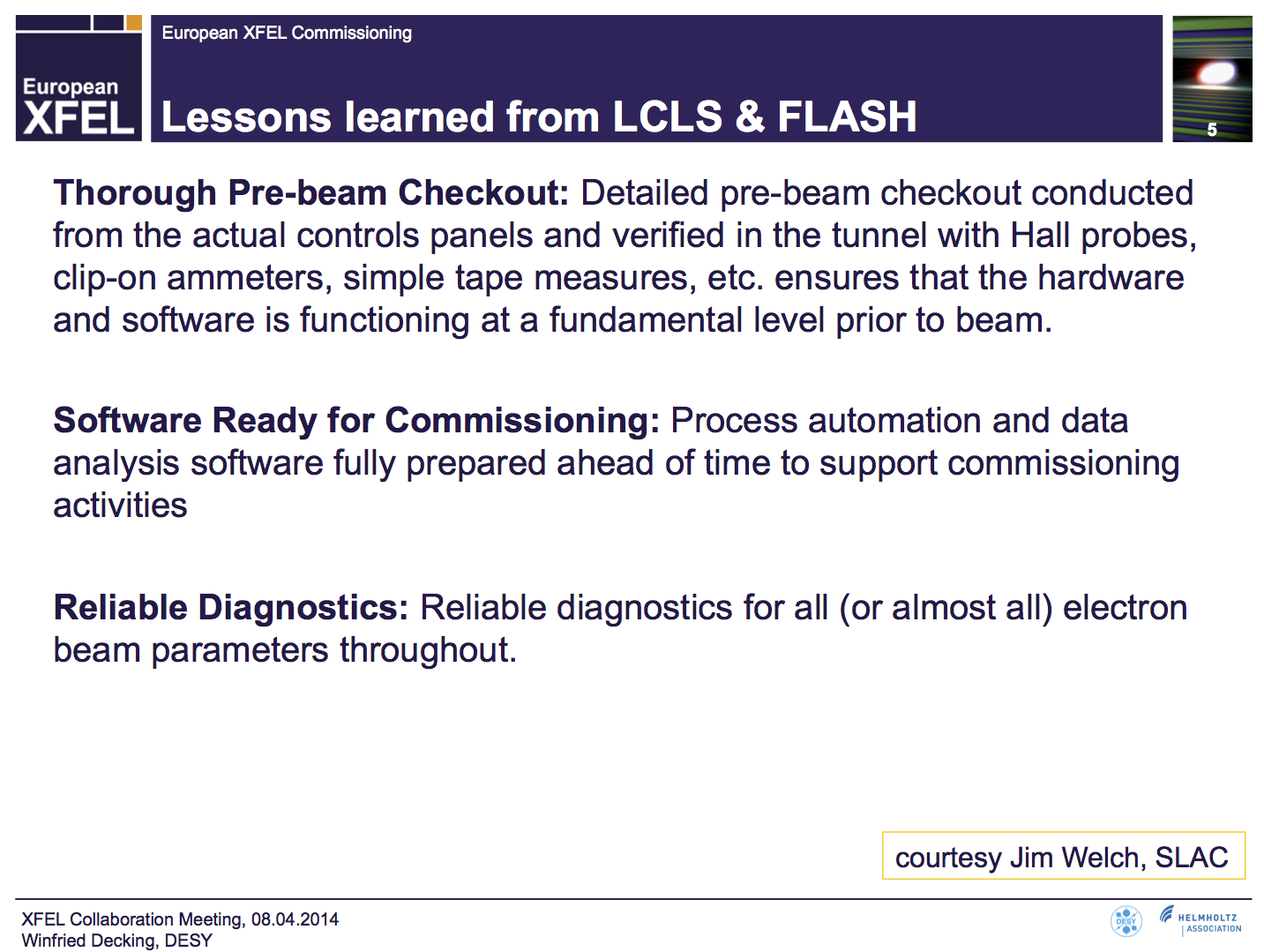 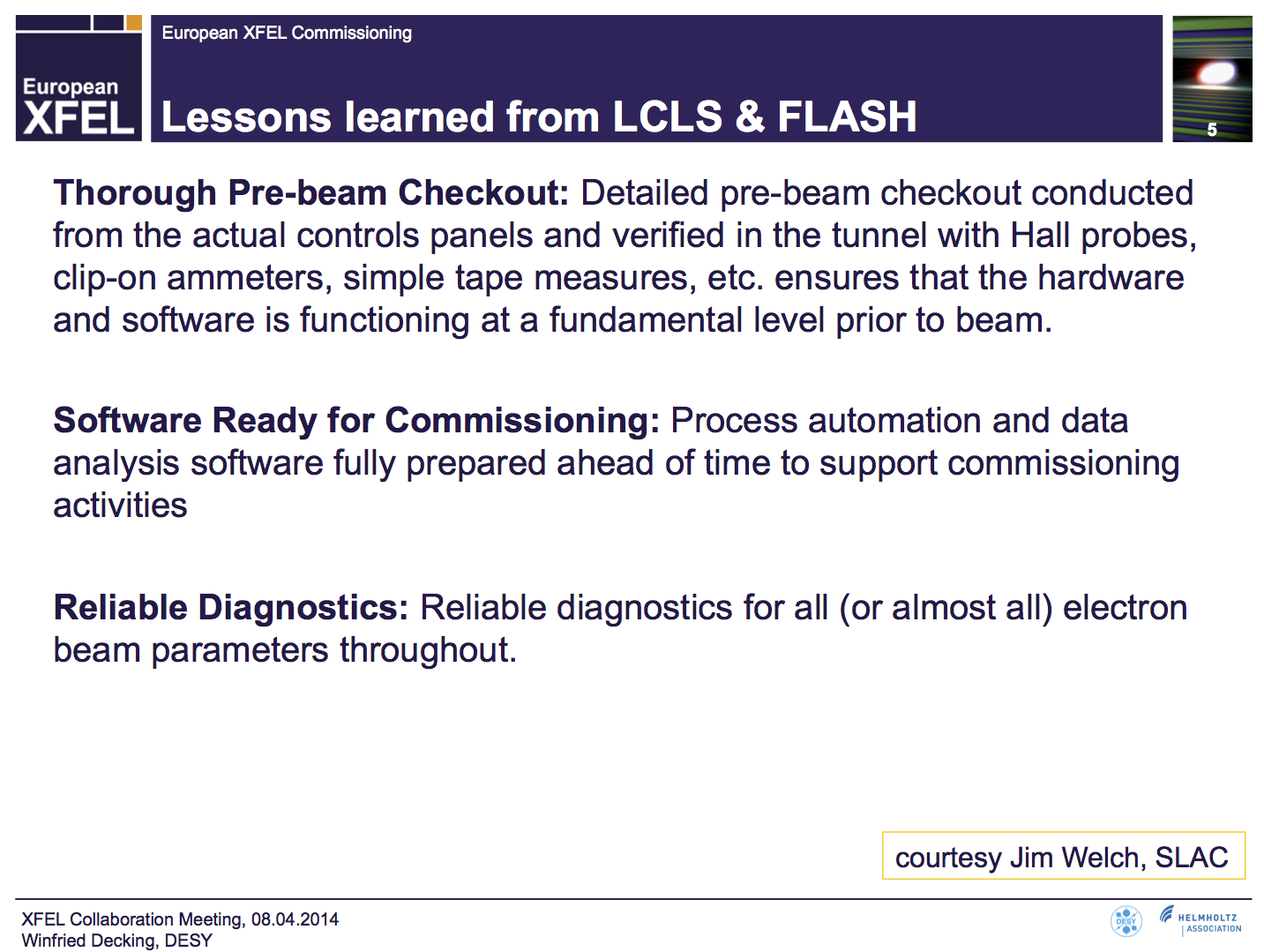 Machine Layout Coordination
HLC
MCS
MPY
MSK
[Speaker Notes: one could extend this list
Actively support/participate in commissioning
Enable smooth operation
Software infrastructures
User interfaces
Tools (physics, controls, etc.)]
The need for a High Level View
Classic controls
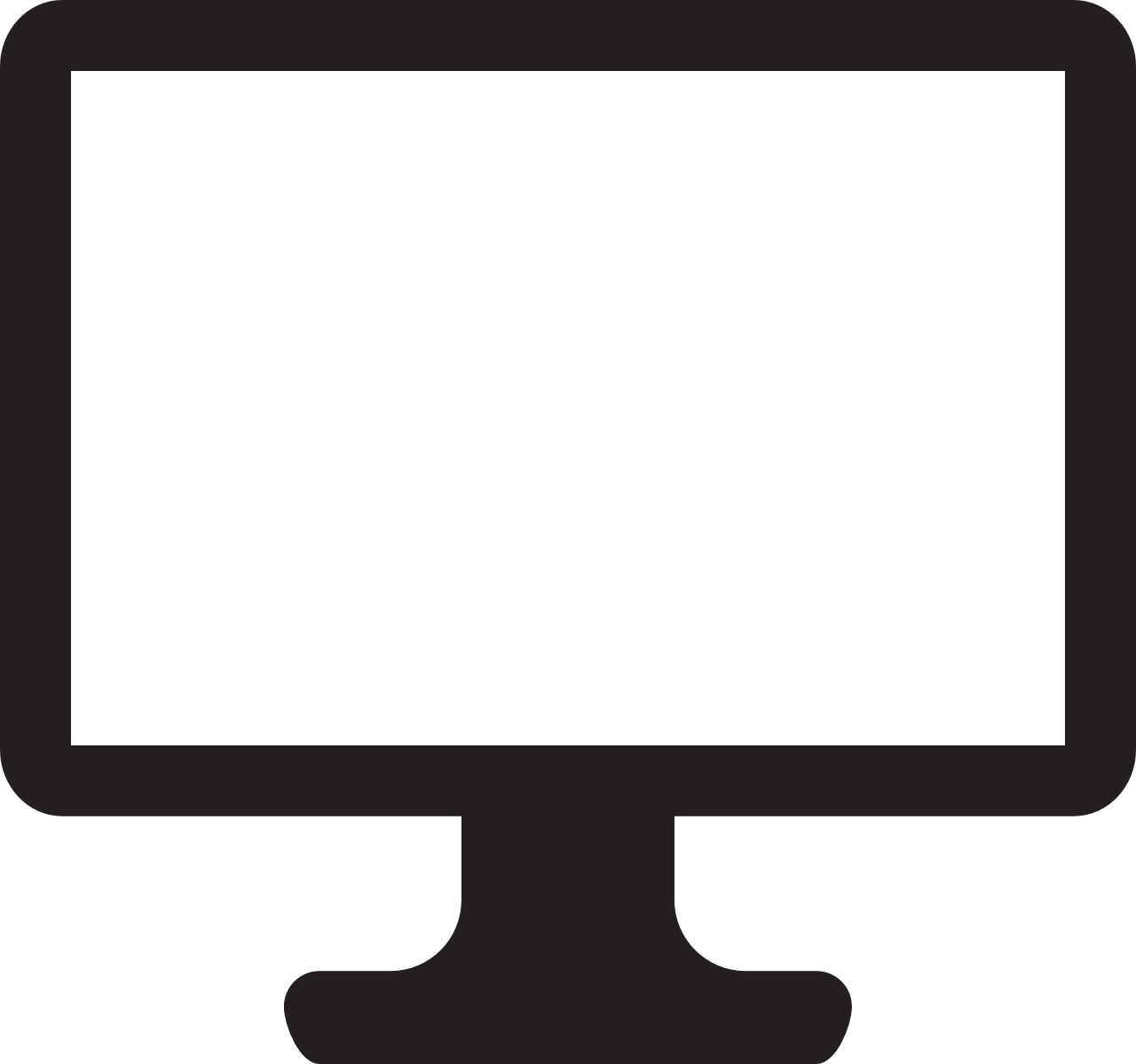 physically
meaningful data
µTCA crate
Server Code
+



typically DOOCS
C++ based server
display/work with
data
The need for a High Level View
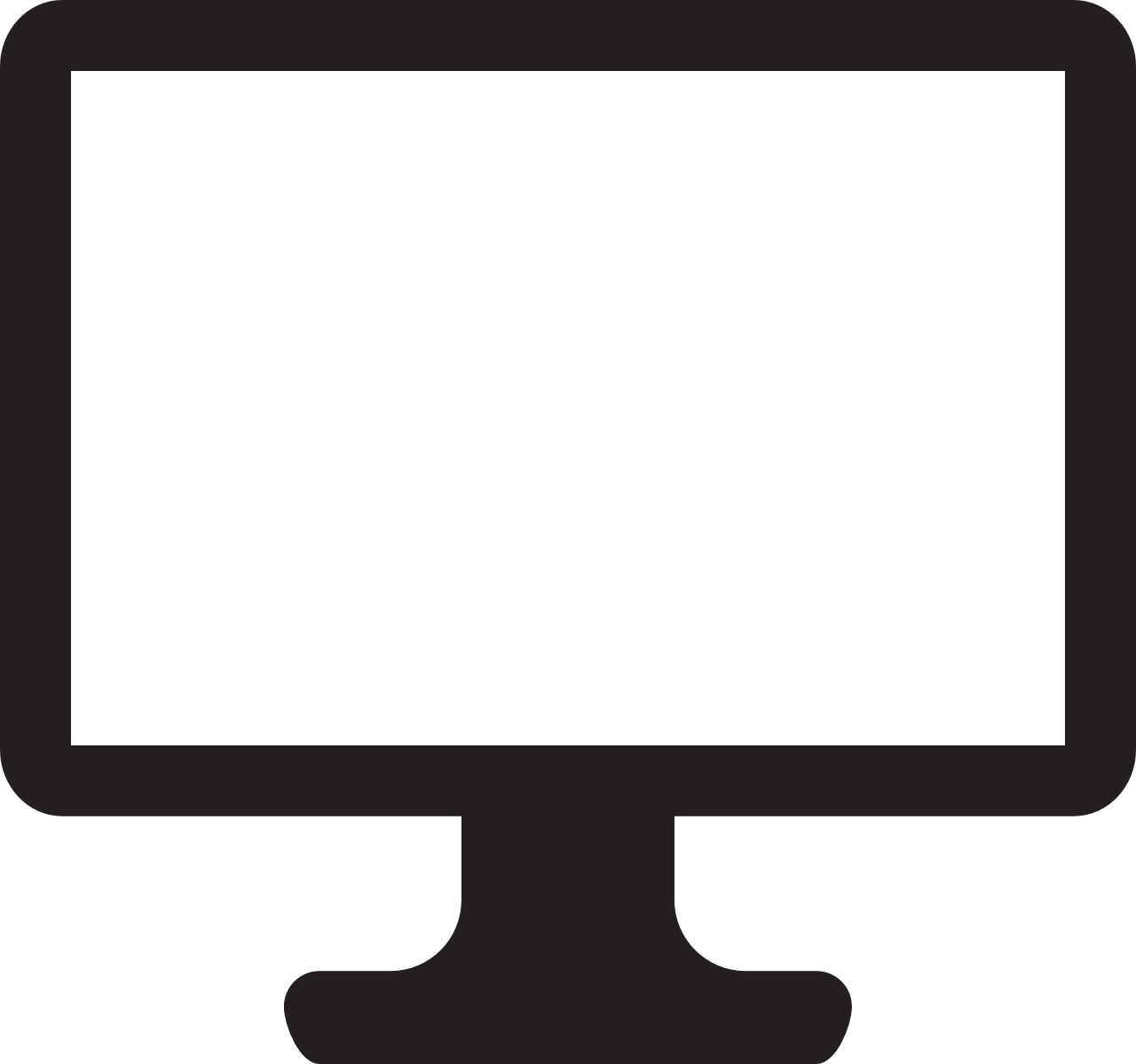 Server Code
+



O(kB/s)
x 200
…
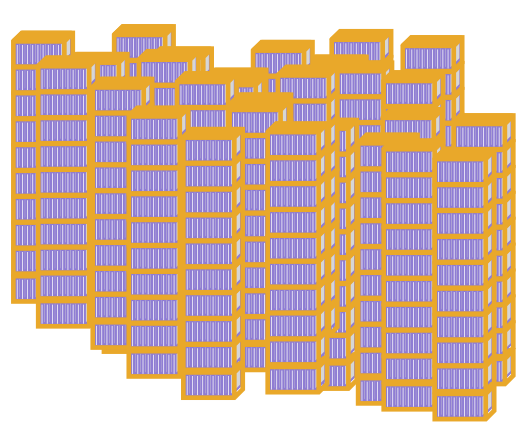 Server Code
+


O(GB/s)
The need for a High Level View
Have automation and analysis software ready from the beginning… and not only the front-ends interfaced
High amount of data produced by the machine requires data reduction!
… BPMs: 4 byte * 2700 bunches * 500 BPMs * 2 planes * 10 Hz  >100 MB/s
We need to think more in terms of physics entities… makes little sense to view 1 of 500 BPMs  think in terms of orbit as object
Provide an common interface to work with shoot synchronized data… to cope with the complexity of this multi-beam-line facility
HLC Architecture
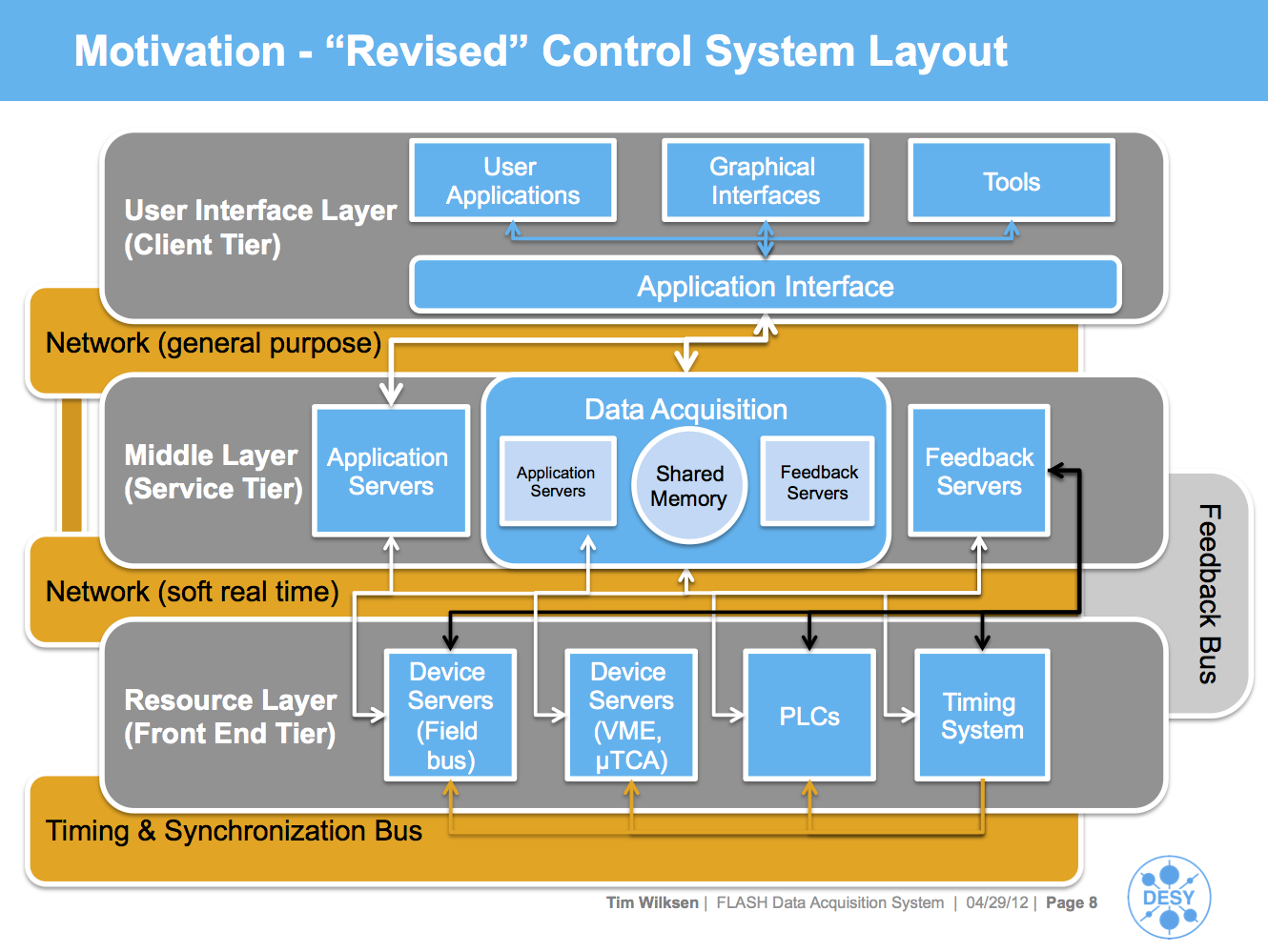 HLC Architecture
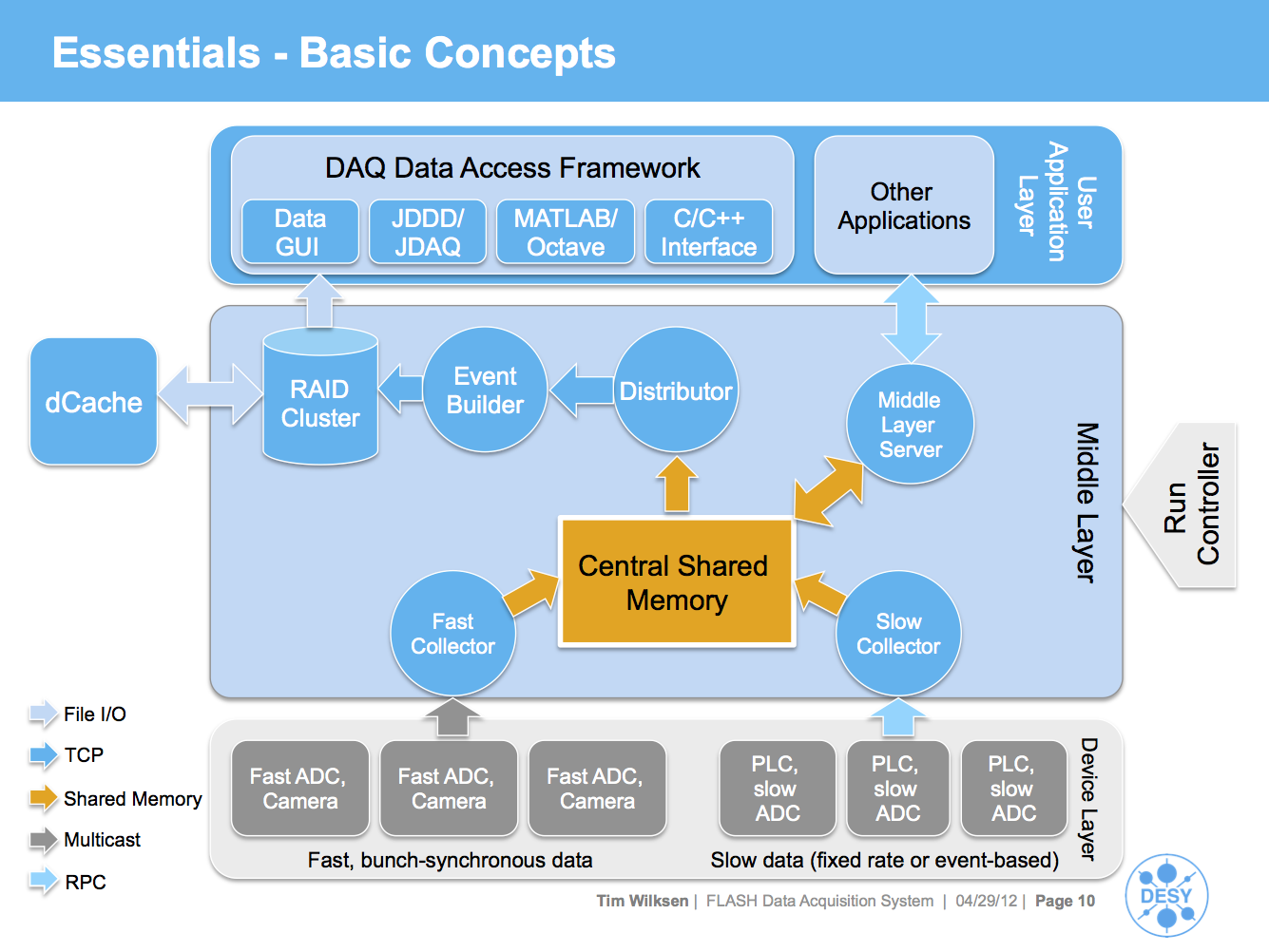 HLC Architecture
Console Programs
SASE Control
High Level Servers
Orbit display, bumps
Energy Management and Bunch compression
Optics Measurement and matching
Machine State Control (Sequencing, Bunch Patterns)
Orbit Control
Peak Current Control
Optic
Energy Profile
Rf control
Sequencer
Toroid
Orbit
rf
DAQ
SASE
BLM
Magnet Server
Undulator Control
Beam Profile Monitors
Others
Middle layer servers for ‘slow’ components
Middle layer servers for ‘fast’ components
RF
BPM
BLM
Toroid
SASE Intensity
Magnet Controller
Screens
Wire Scanners
Others
Device servers for ‘slow’ components
Device servers which produce data for each bunch in pulse train
HLC Development and Testing
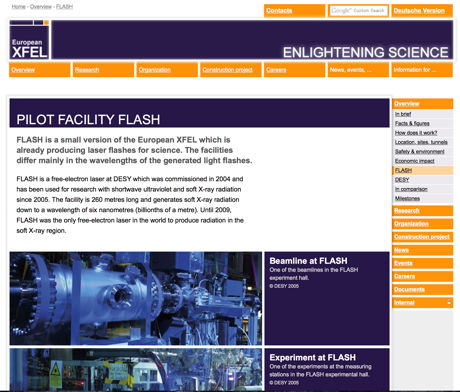 FLASH is the little brother of XFEL
Control System: DOOCS/TINE
Front-end Hardware: VME, µTCA
Timing System
Machine Protection System
Multi-Beam-Line Operation
…

 FLASH is the test bed for software to be used at XFEL
 but …
XFEL is 10 times as big!
HLC Development and Testing
Console Programs
SASE Control
High Level Servers
✔
✔
Orbit display, bumps
Energy Management and Bunch compression
Optics Measurement and matching
Machine State Control (Sequencing, Bunch Patterns)
✔
✔
✔
✔
Orbit Control
Peak Current Control
Optic
Energy Profile
Rf control
Sequencer
Toroid
✔
status ~ early 2014
Orbit
✔
rf
✔
✔
DAQ
SASE
BLM
Magnet Server
Undulator Control
Beam Profile Monitors
Others
Middle layer servers for ‘slow’ components
Middle layer servers for ‘fast’ components
✔
✔
✔
✔
RF
BPM
BLM
Toroid
SASE Intensity
Magnet Controller
Screens
Wire Scanners
Others
Device servers for ‘slow’ components
Device servers which produce data for each bunch in pulse train
HLC Development and Testing
Console Programs
SASE Control
High Level Servers
Orbit display, bumps
Energy Management and Bunch compression
Optics Measurement and matching
Machine State Control (Sequencing, Bunch Patterns)
Orbit Control
Peak Current Control
Optic
Energy Profile
Rf control
Sequencer
Toroid
Orbit
rf
DAQ
SASE
BLM
Magnet Server
Undulator Control
Beam Profile Monitors
Others
Middle layer servers for ‘slow’ components
Middle layer servers for ‘fast’ components
RF
BPM
BLM
Toroid
SASE Intensity
Magnet Controller
Screens
Wire Scanners
Others
Device servers for ‘slow’ components
Device servers which produce data for each bunch in pulse train
HLC Development and Testing
Orbit display, bumps
1. calculate orbit for given optic
Optic
4. Display orbit
+
modify by bump program
6. new currents to
optic server
5. write new currents
Orbit
DAQ
Magnet Server
3. send orbit data
to DAQ/orbit server
2. write orbit to BPM server
BPM
HLC Development and Testing
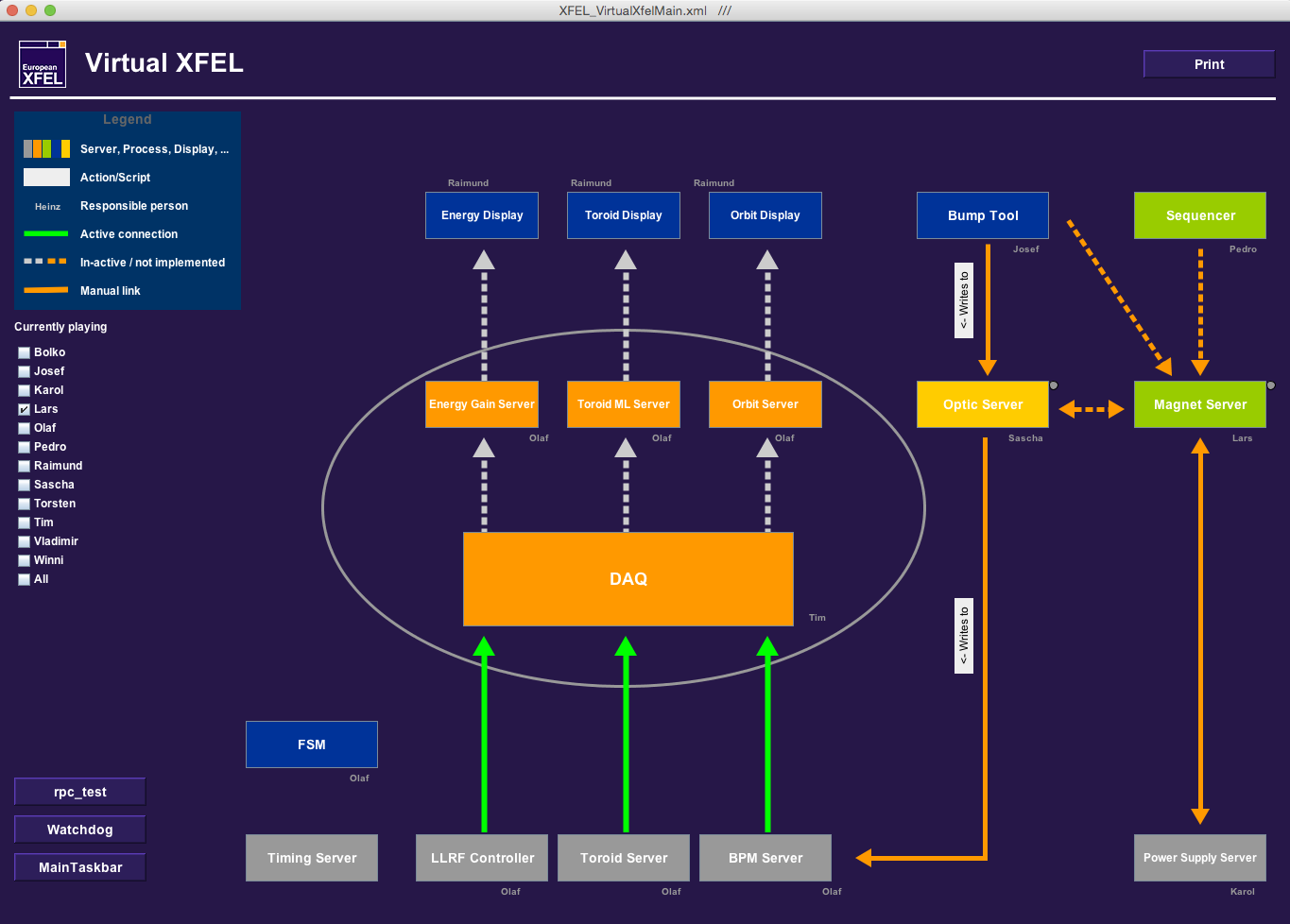 HLC Development and Testing
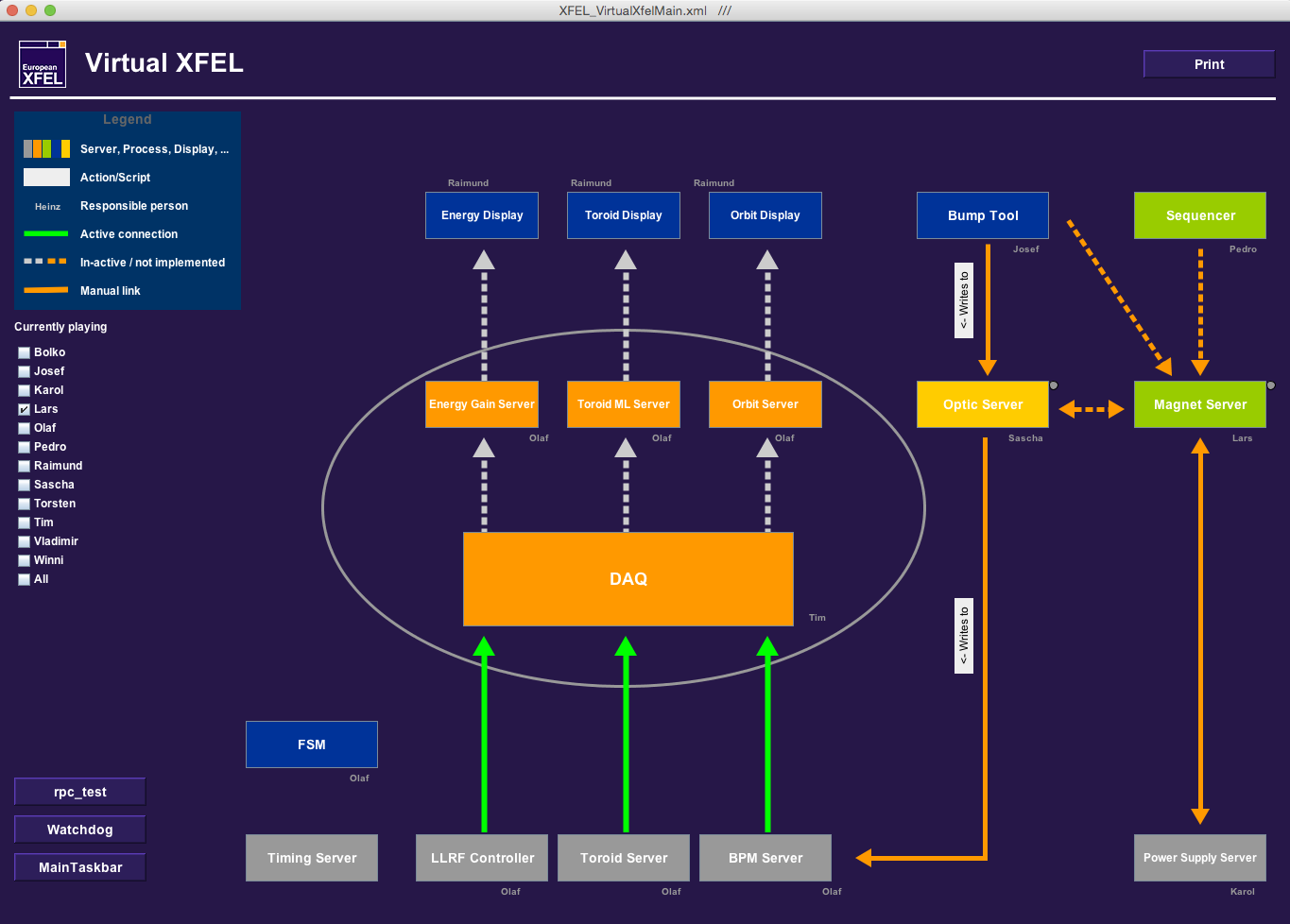 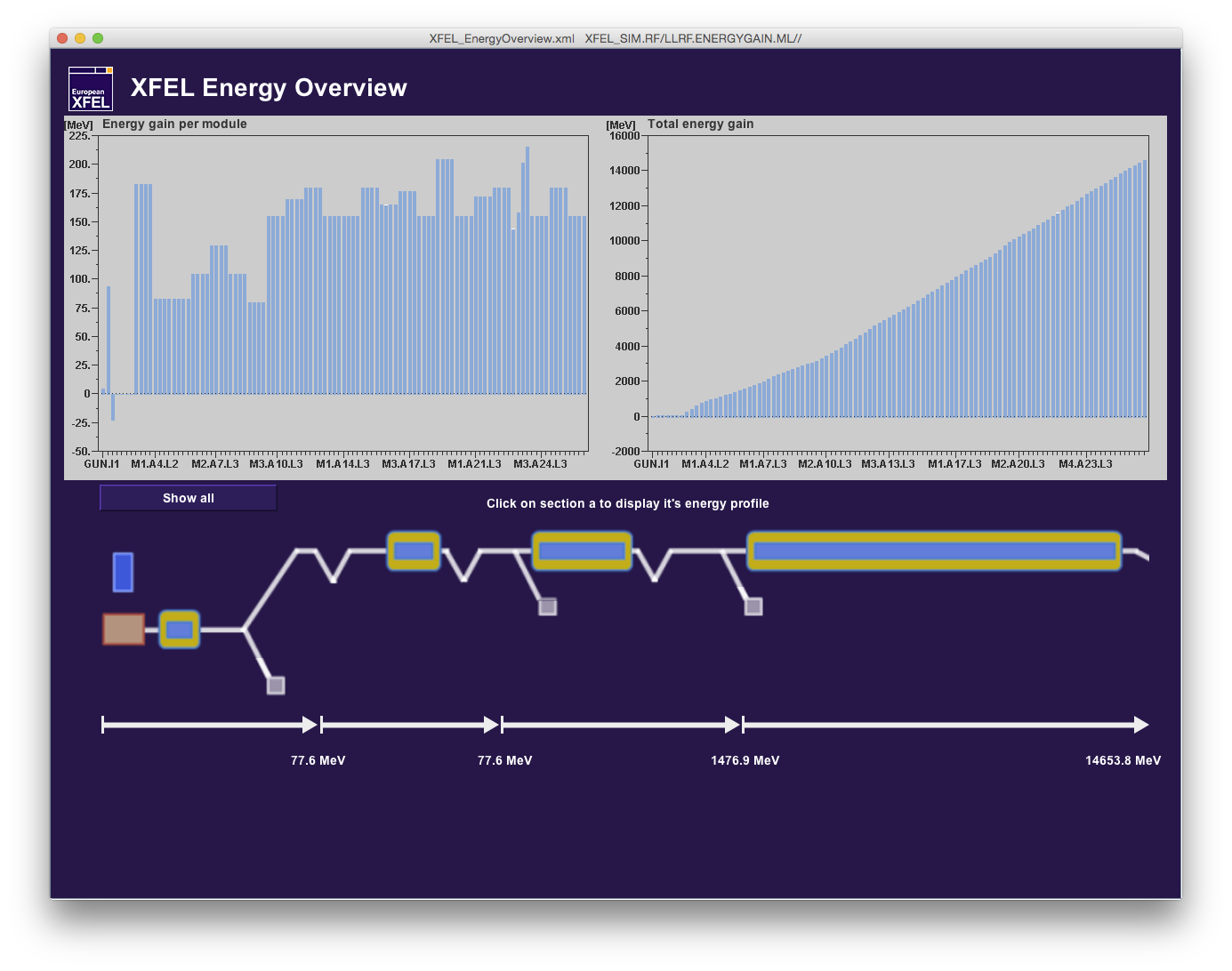 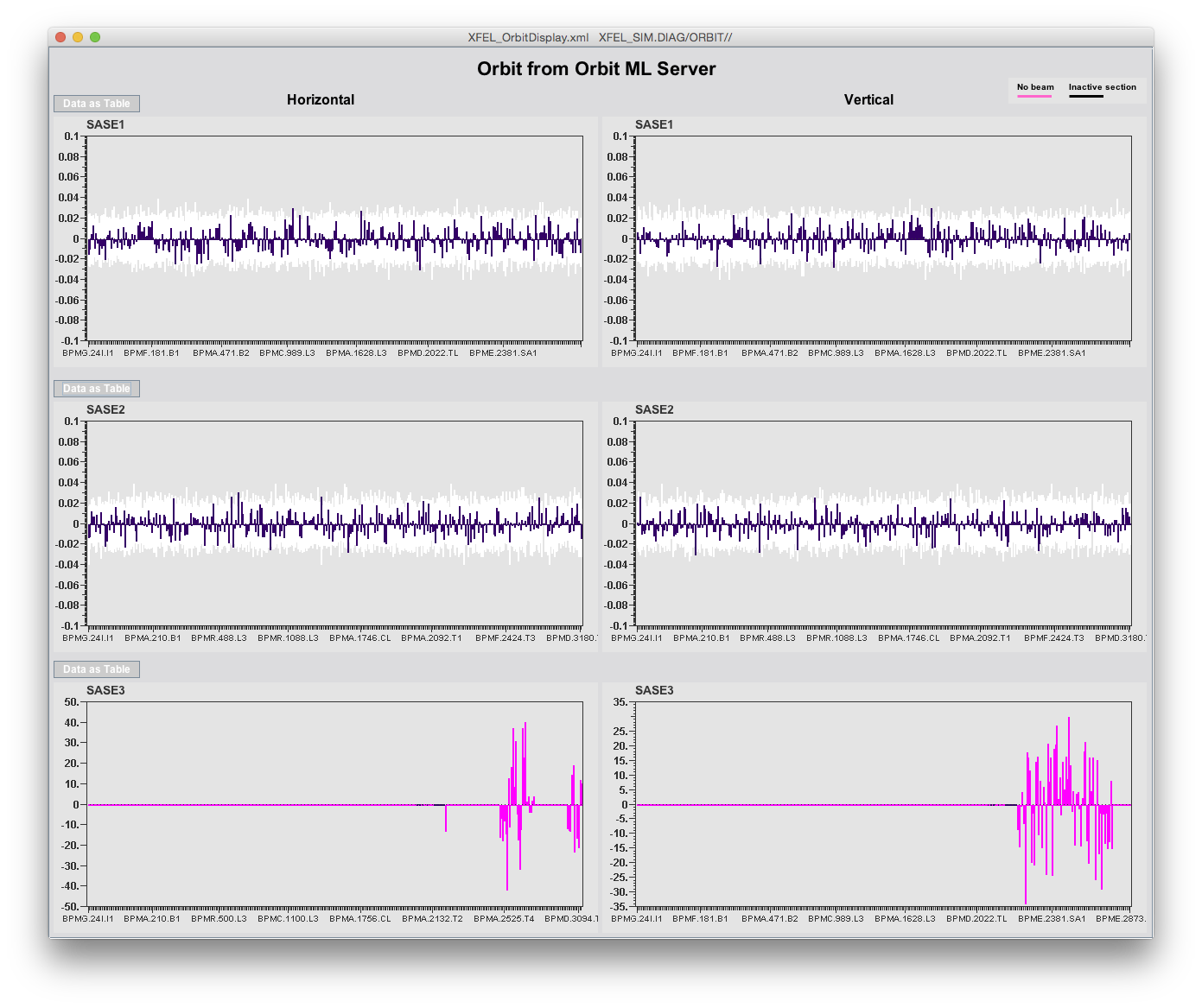 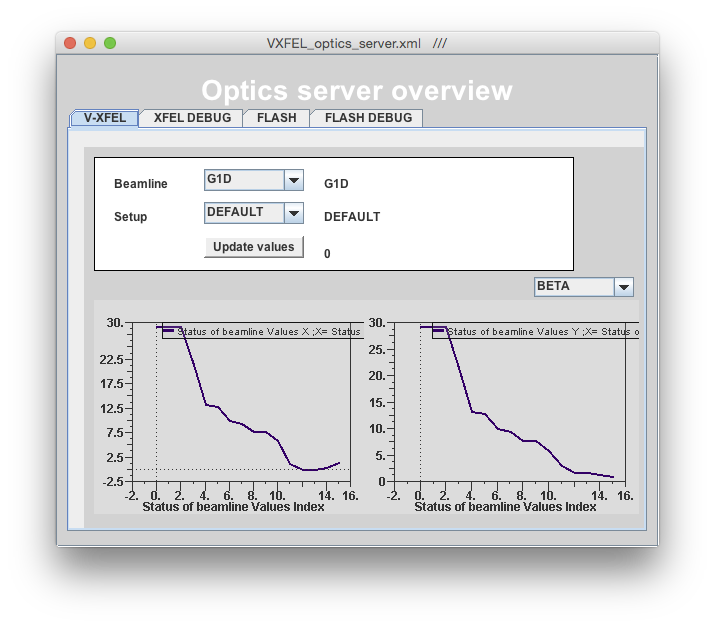 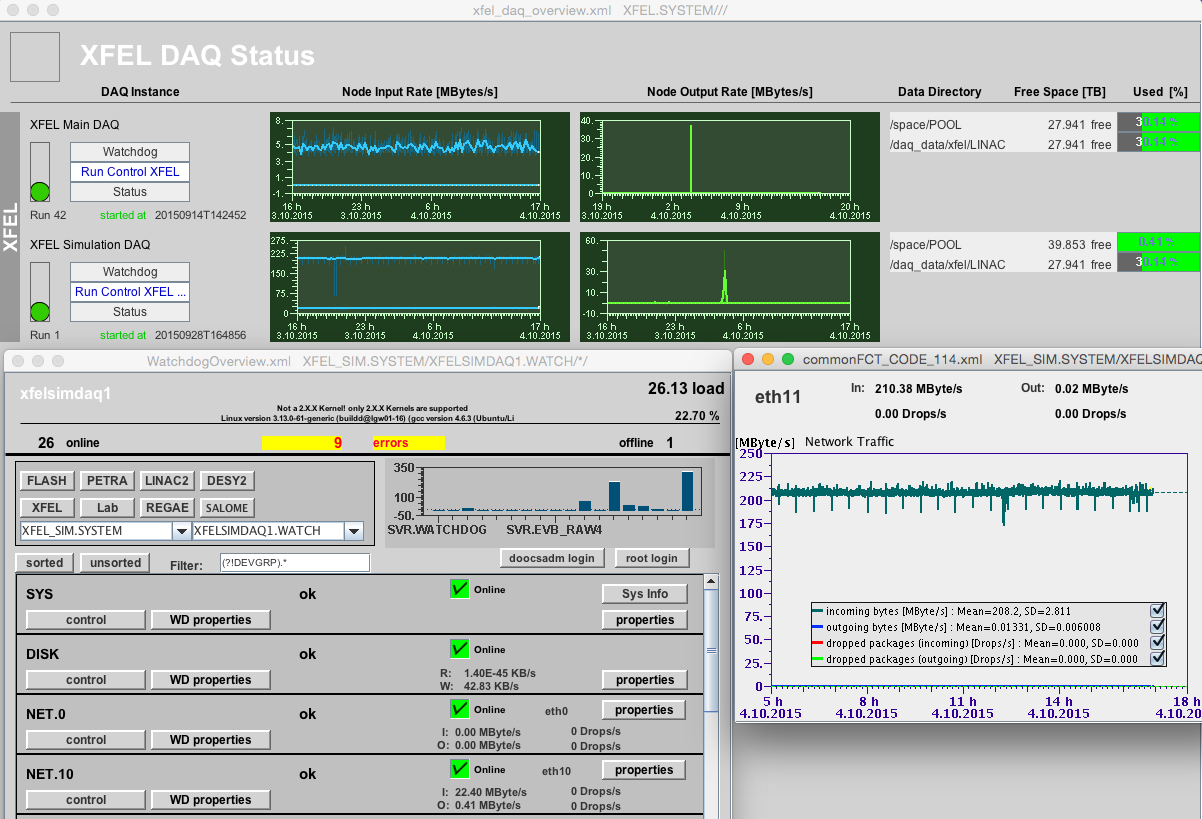 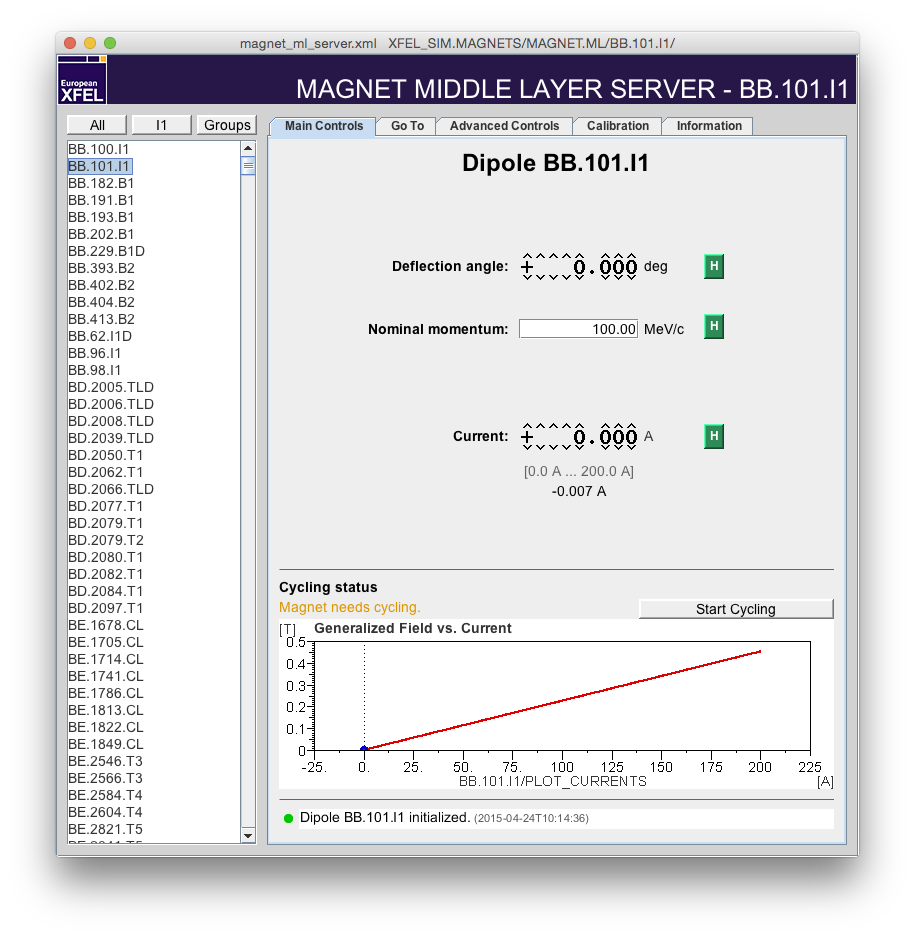 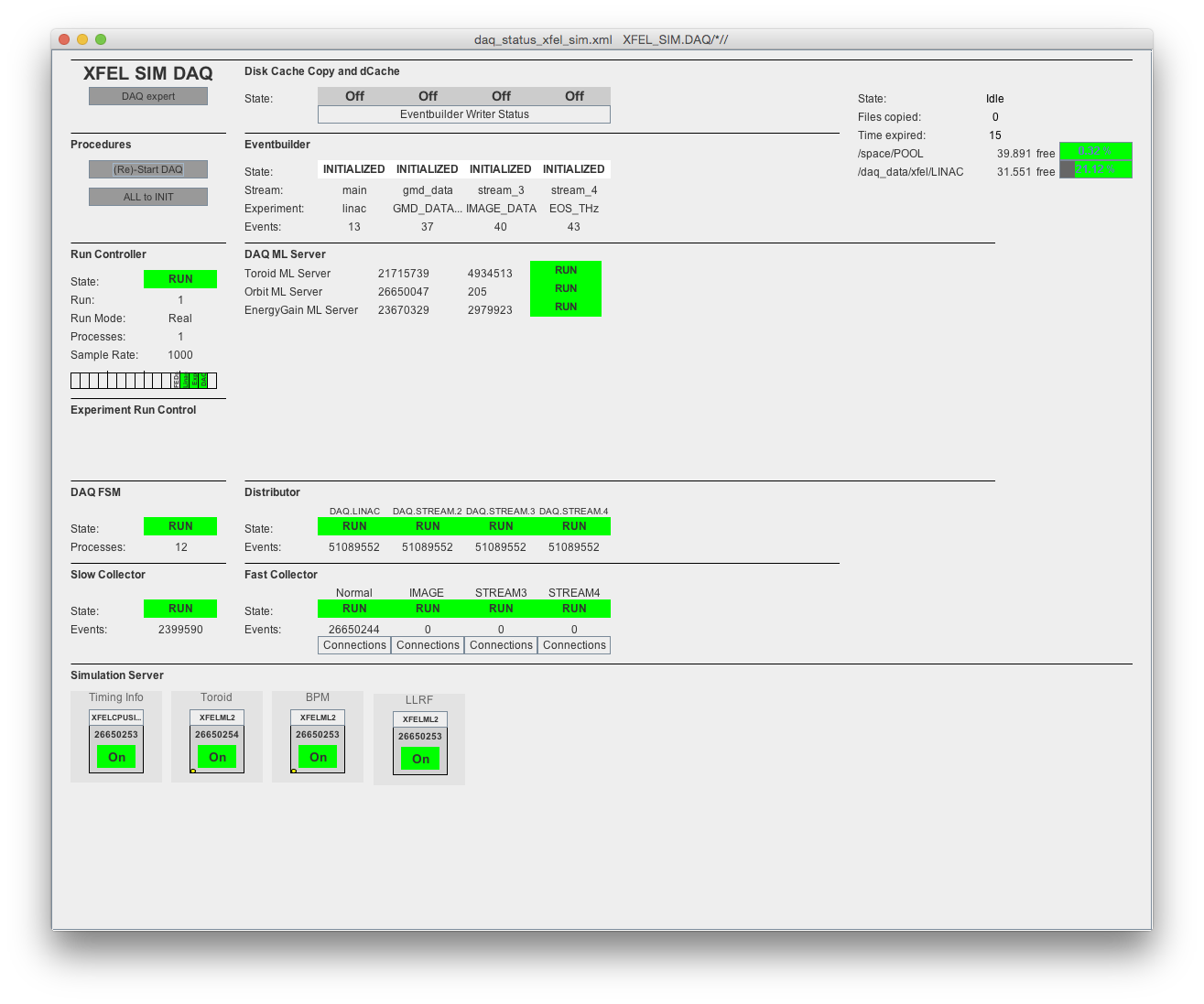 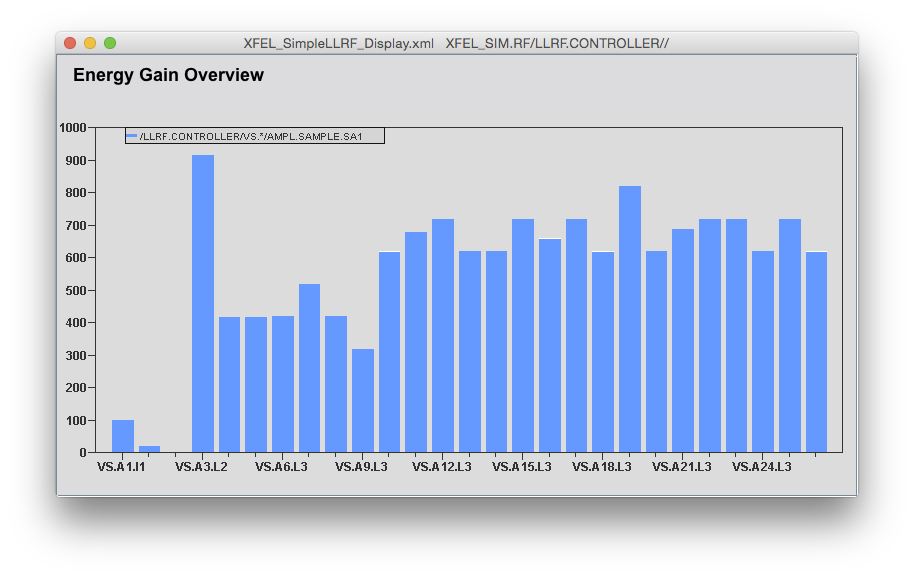 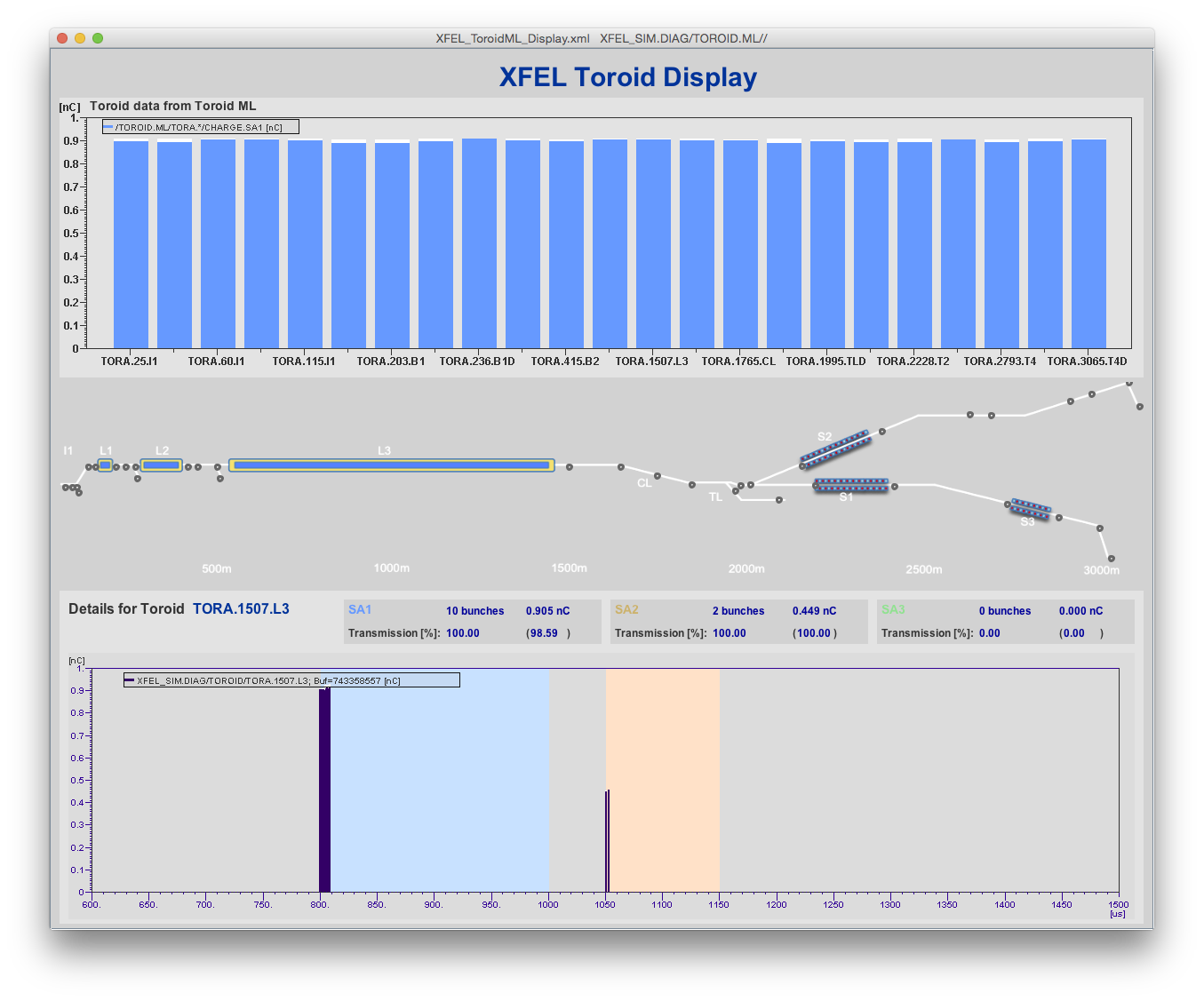 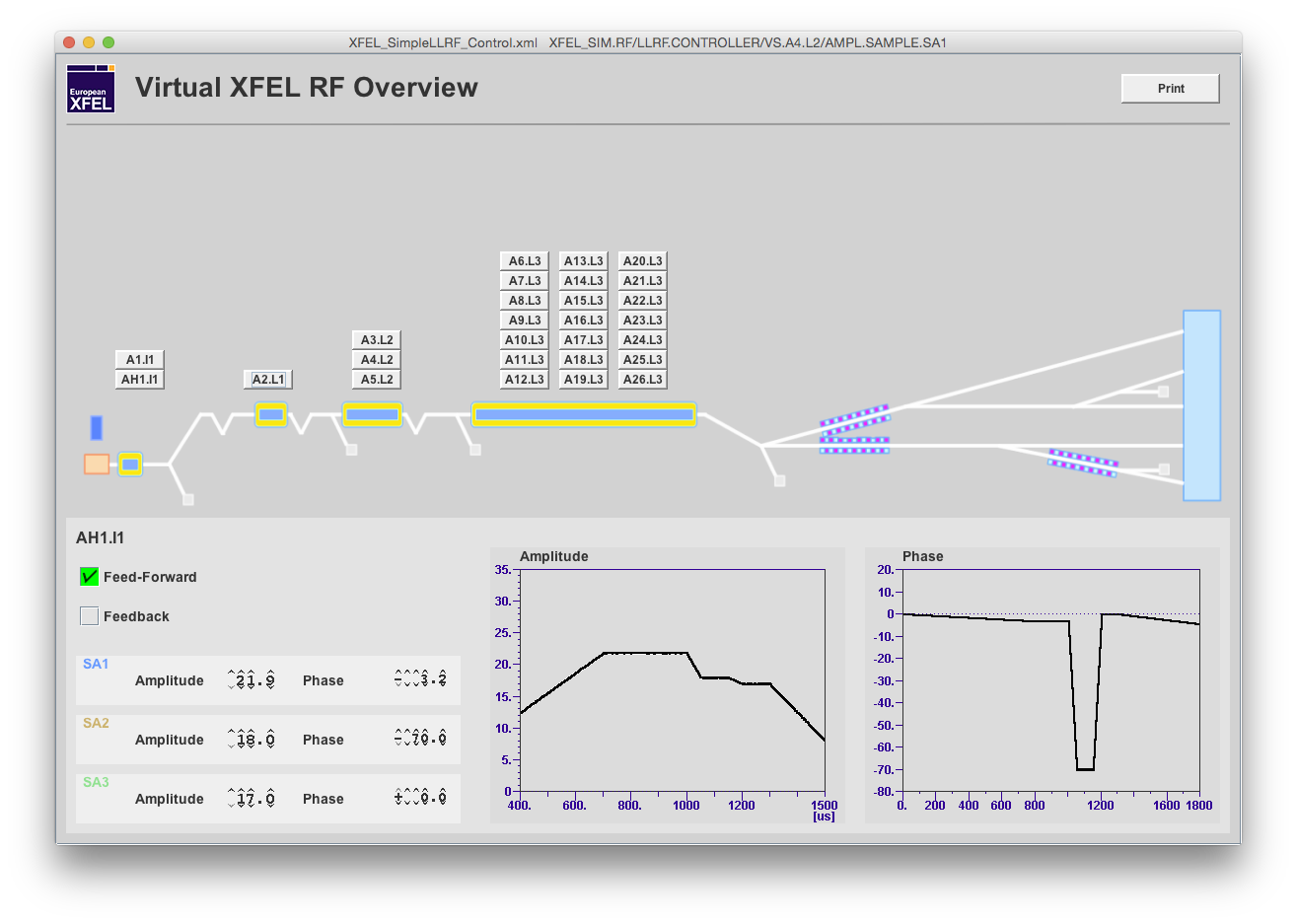 Summary and Status
Concepts have proven to be working 
Overall architecture
Data throughput
Synchronization
…

With FLASH and the Virtual XFEL we have realistic test environments  many parts could be prepare in advance

Also GUI (representation layer) could be worked on and tested
Nonetheless are display(s) and GUIs in general a frequent source for discussions (jddd vs. Rich-Clients, Python, …)

Some interface(s) – photon diagnostics – still need work …!
Summary and Status
Much effort has been put to set up a solid infrastructure(interfaces, libraries, standards, …)

Prioritized needed HLC software to match schedule



Ready for injector commissioning(monitor, control and stabilize charge, peak current, energy and trajectory)
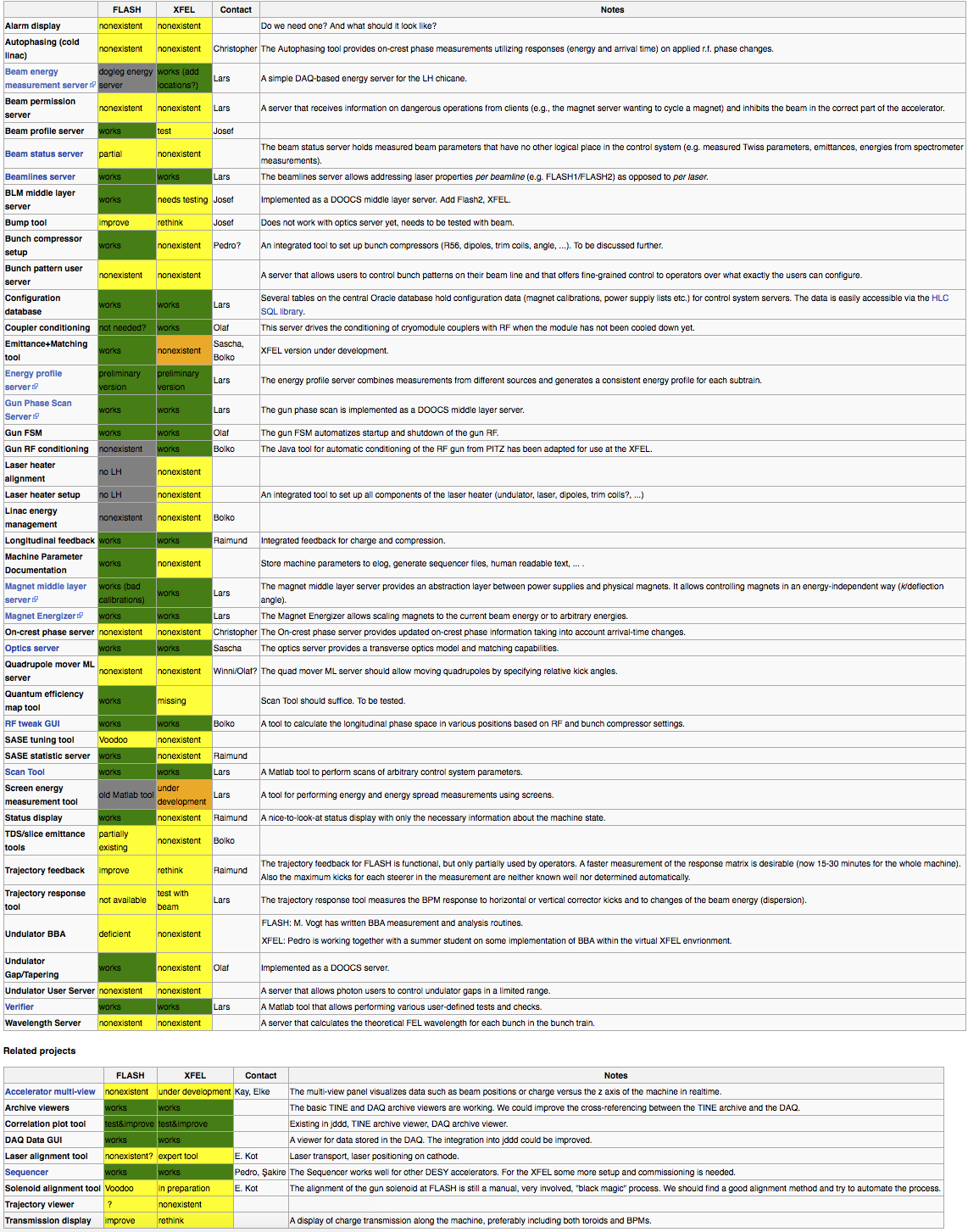 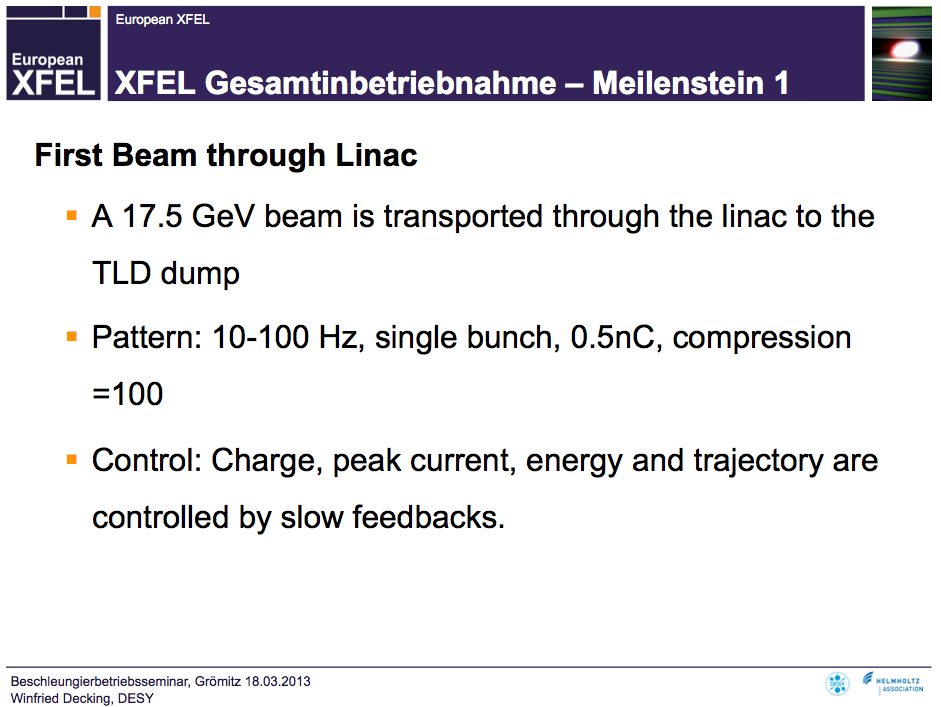 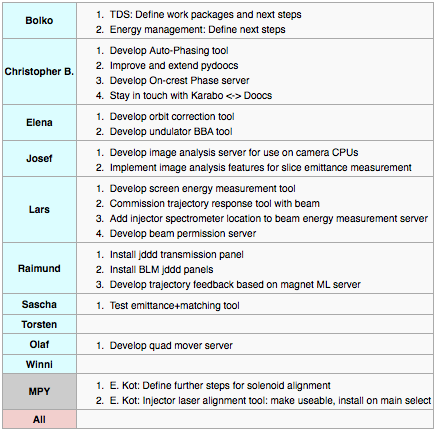 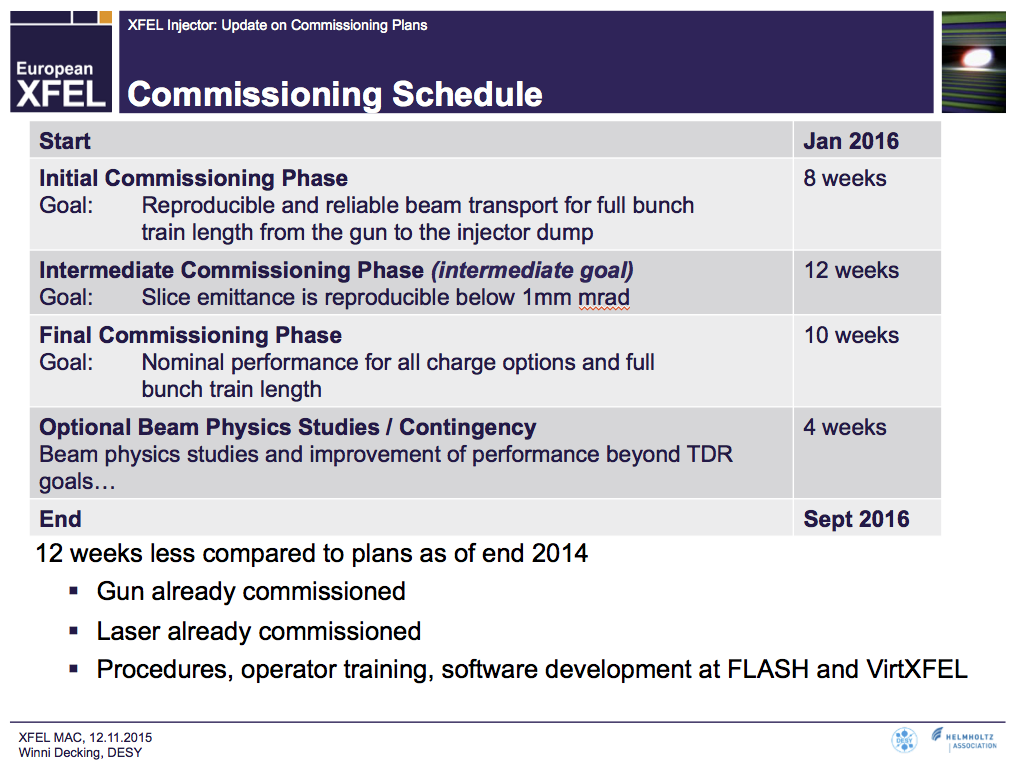 End
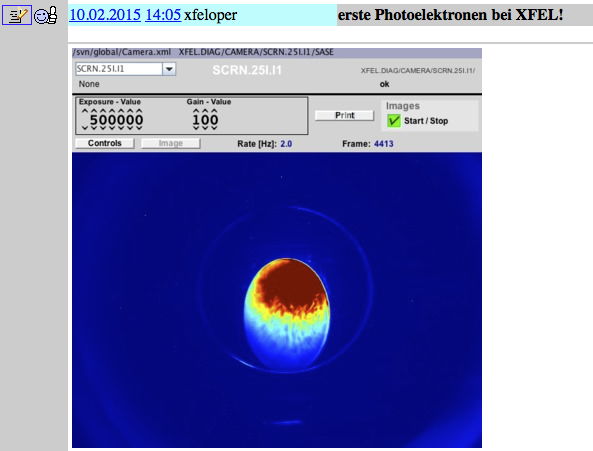 We are prepared and waiting for beam …!



Thank you for your attention!